هندسة البرمجيات
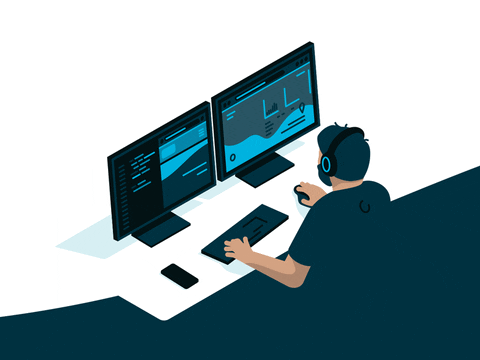 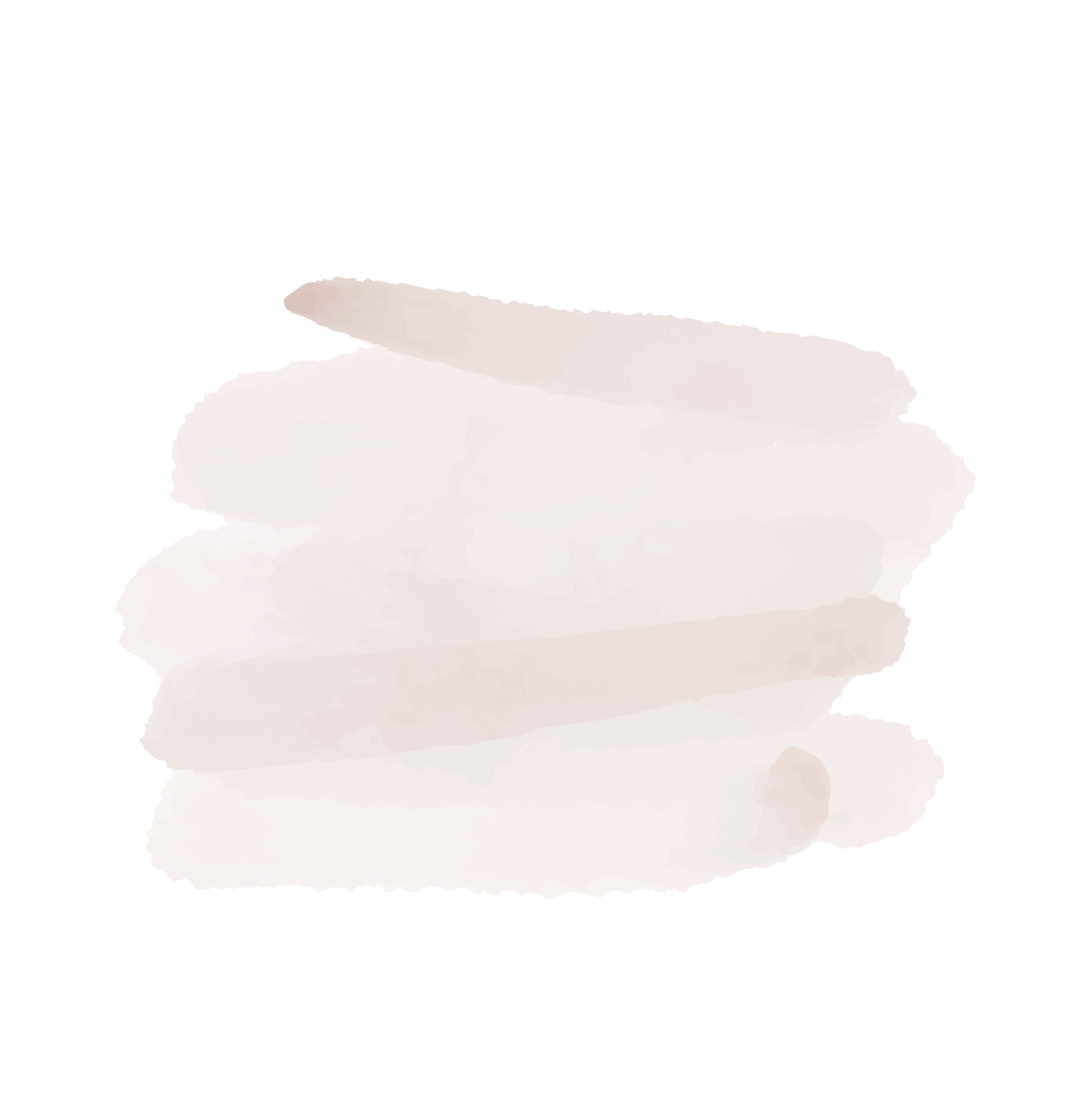 الوحدة الأولى
كيف تتواصلين مع الحاسب لإعطائه 
الأوامر البرمجية
ماهي اللغة التي يفهمها الحاسب
ماهي لغات البرمجة التي يفهمها البشر
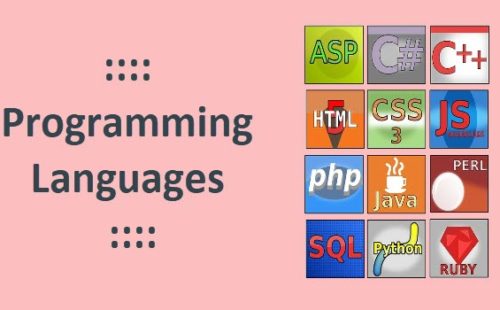 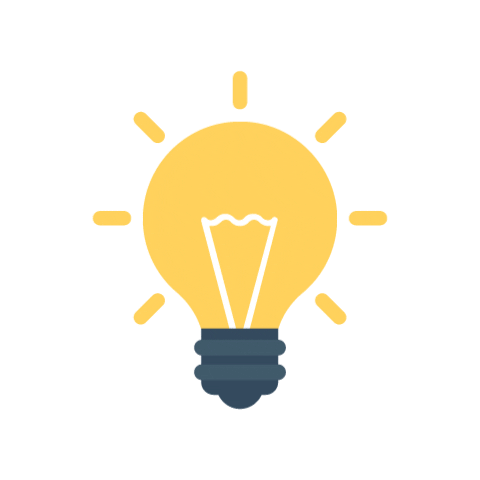 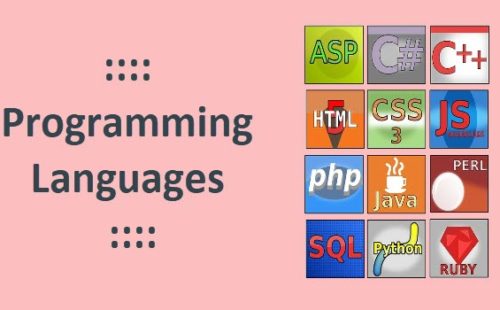 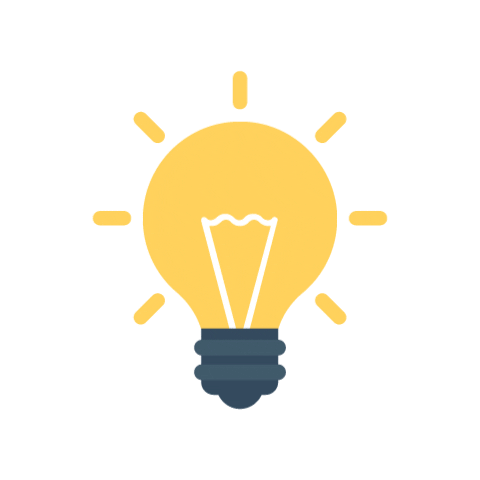 لغات البرمجة و معالجتها
أهداف التعلم
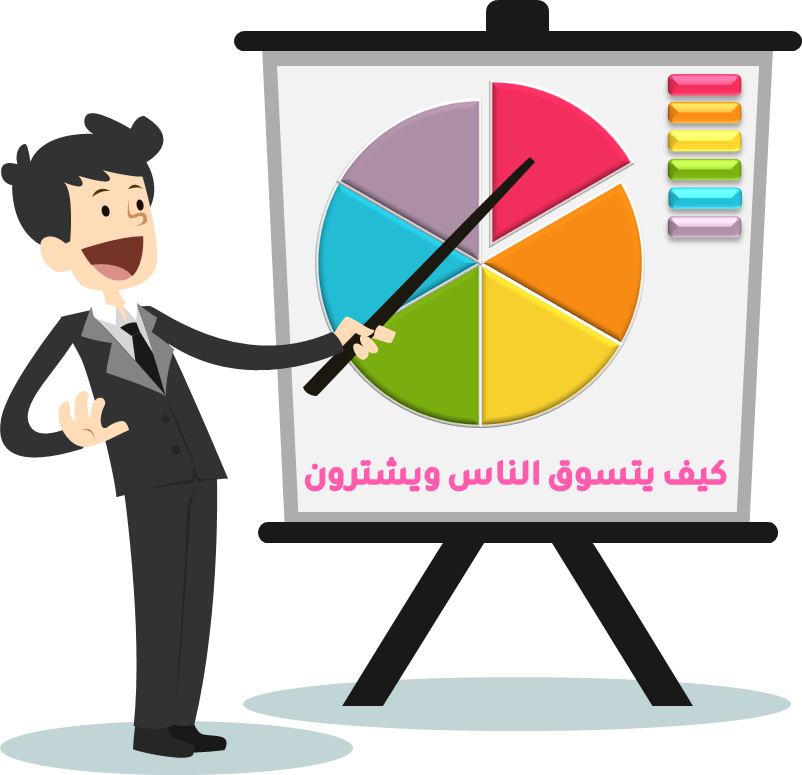 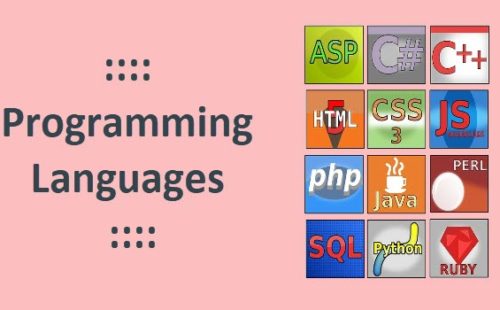 التعرف على تاريخ لغات البرمجة.
تصنيفات لغات البرمجة
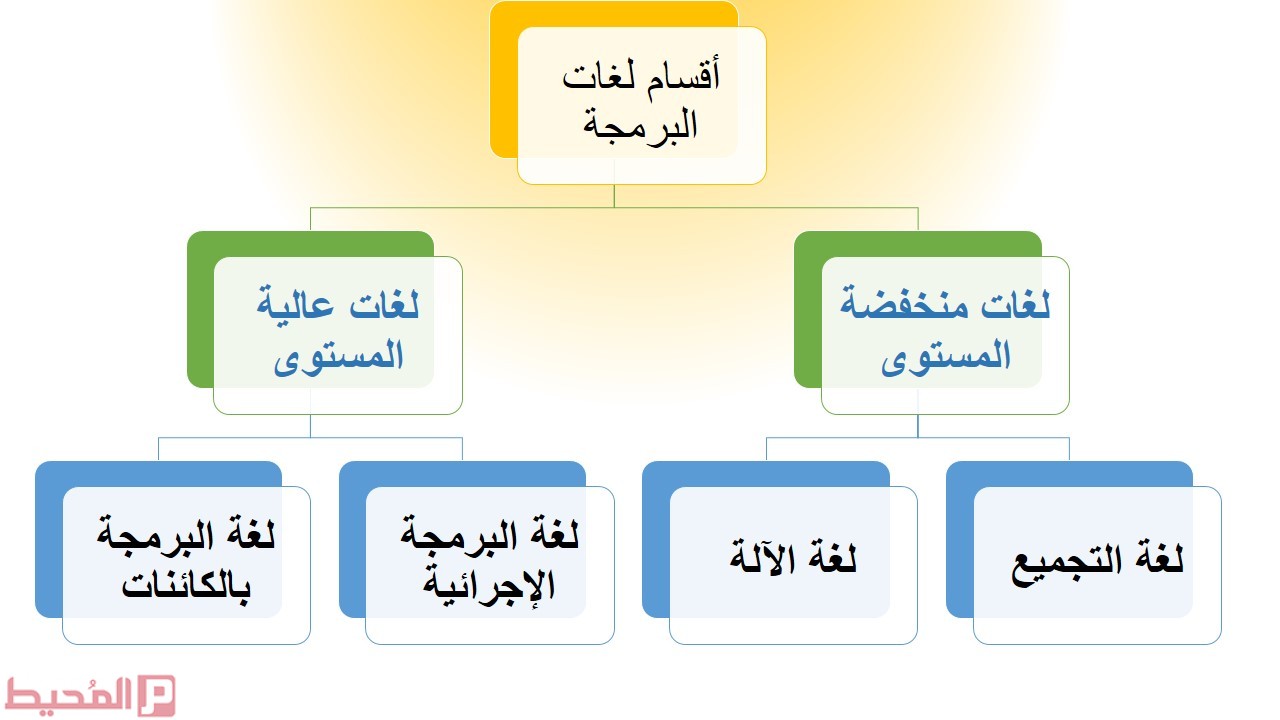 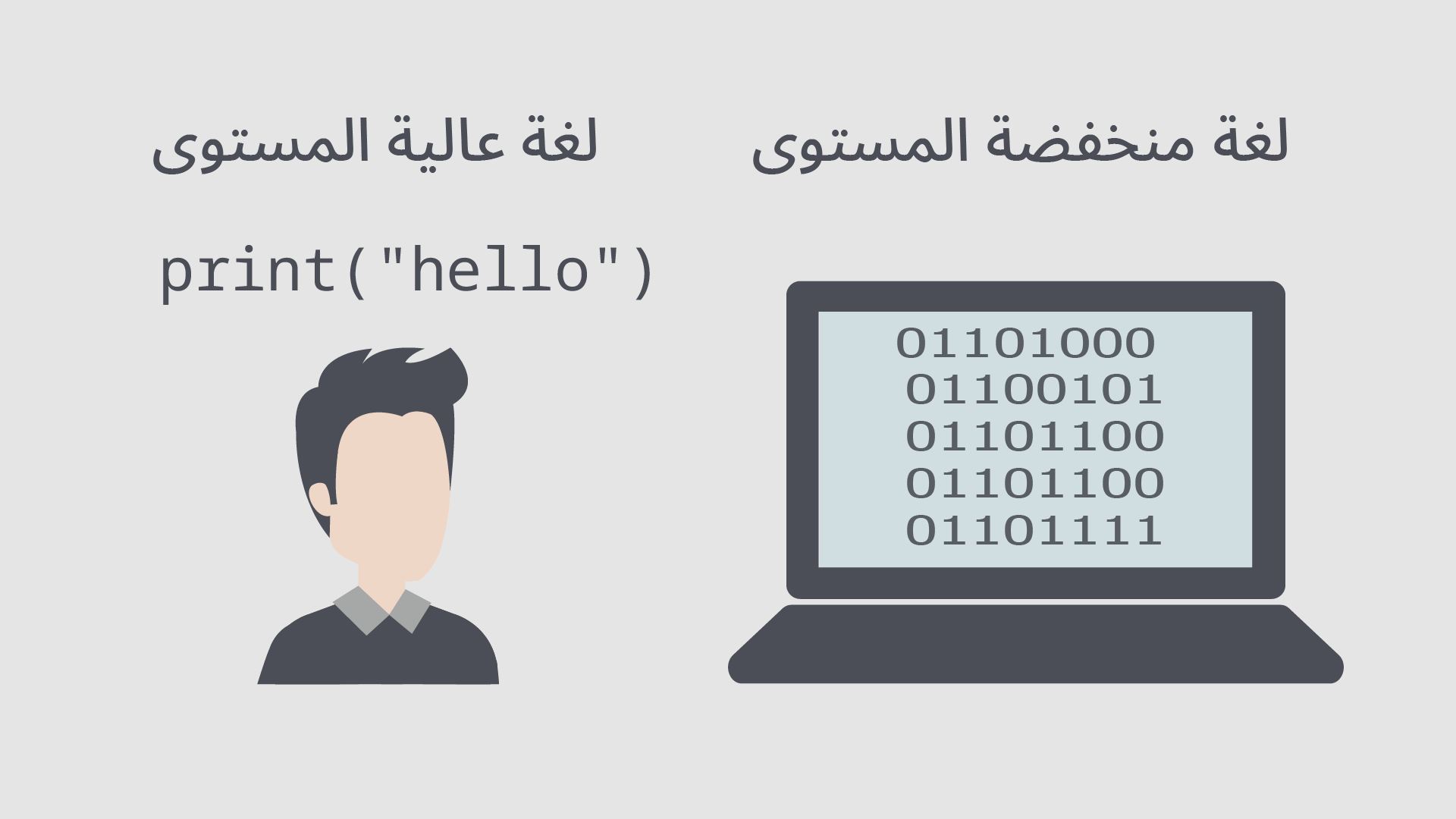 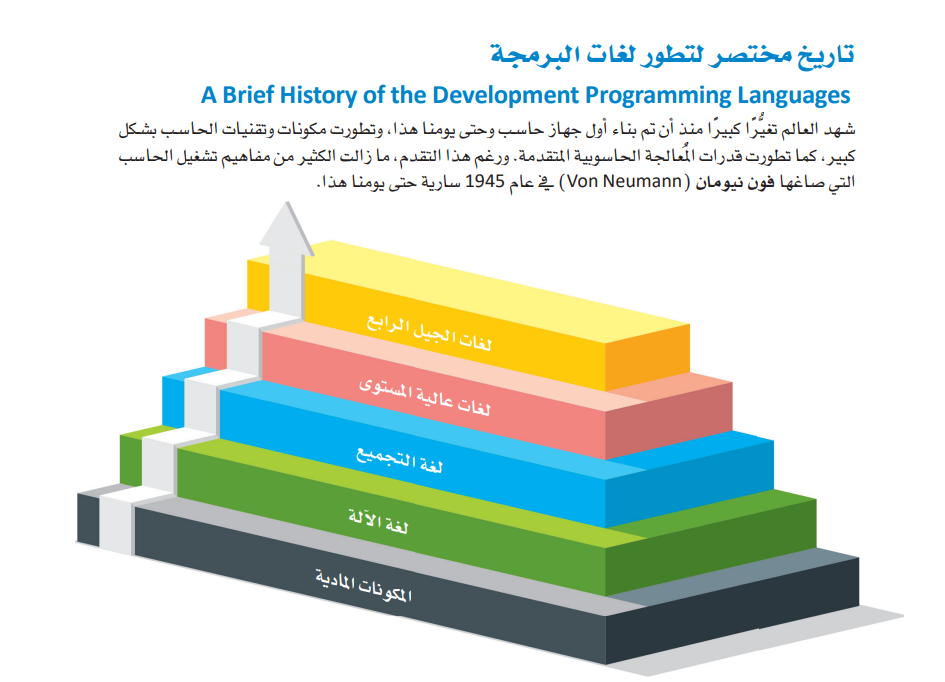 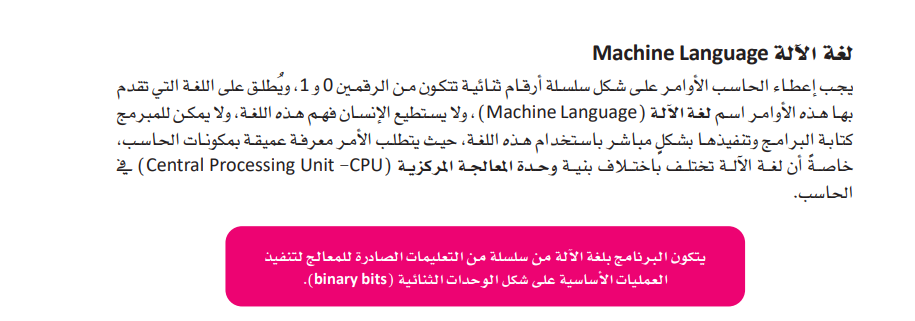 تم اختراع لغات
البرمجة لغرض التواصل بين الإنسان والآلة
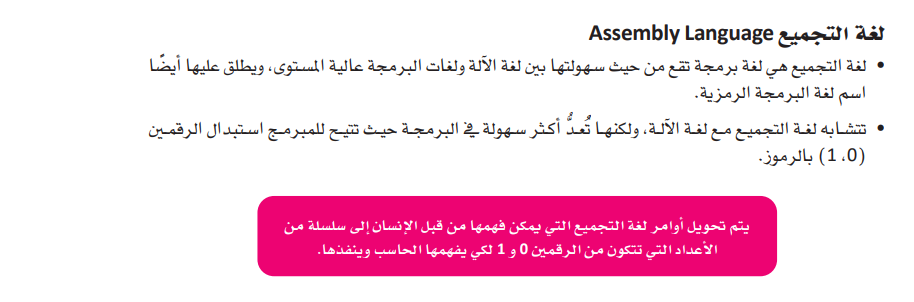 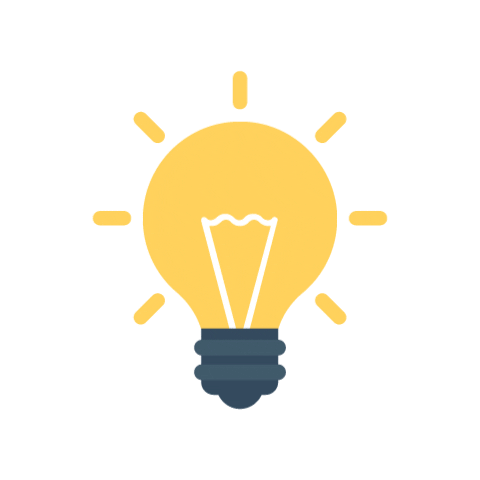 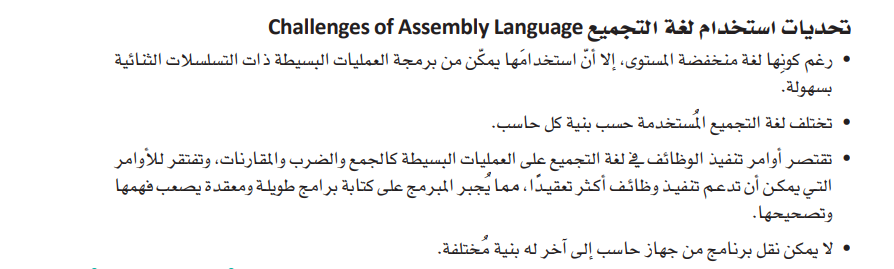 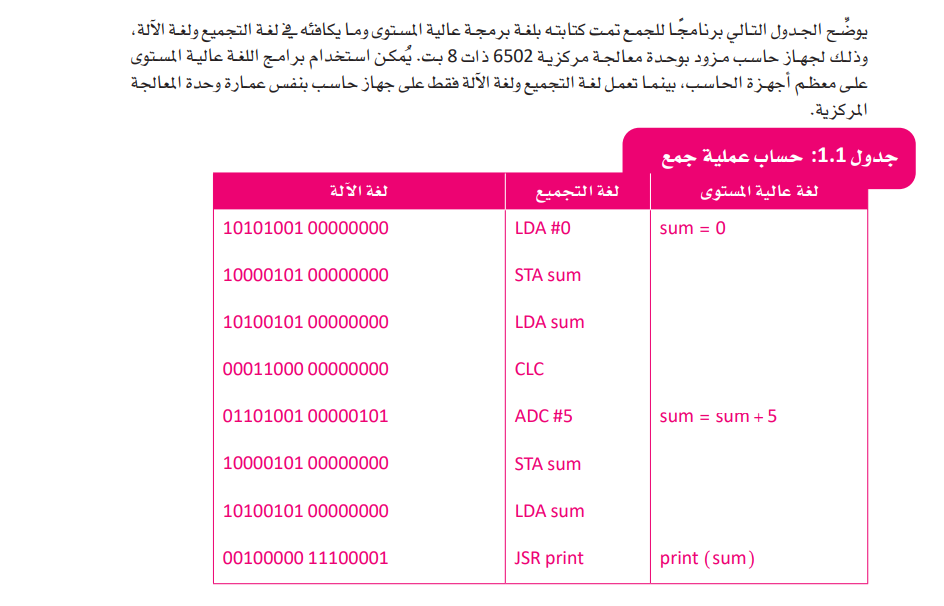 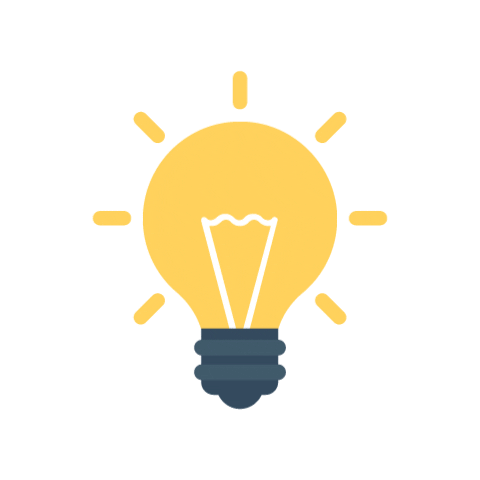 تقويم تكويني
صح أم خطأ 

1- لغة الآلة هي سلسلة أرقام ثنائية 0 و 1                                                                                                                       (      )
2- لغة التجميع من اللغات عالية المستوى                                                                                                                                              (      )
3- يمكن نقل برنامج من جهاز حاسب إلى آخر له بنية مختلفة في لغة التجميع            
                                                                                                                                                 (     )
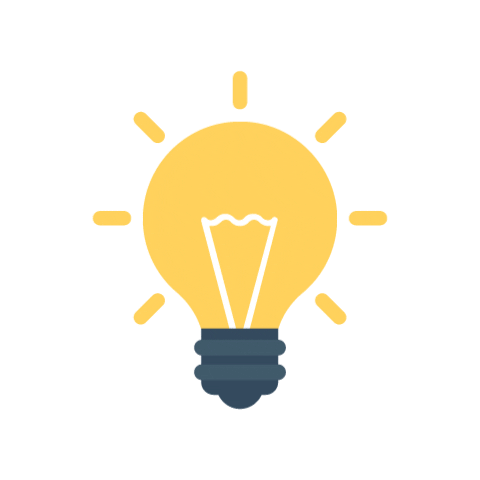 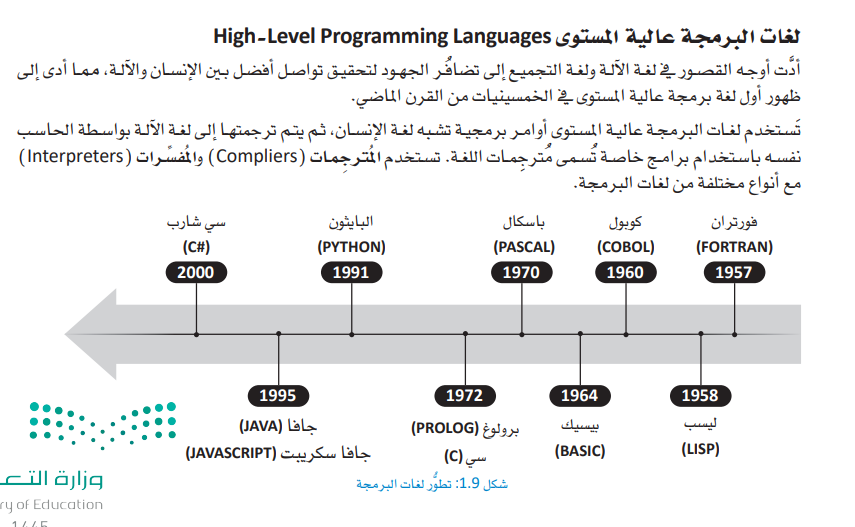 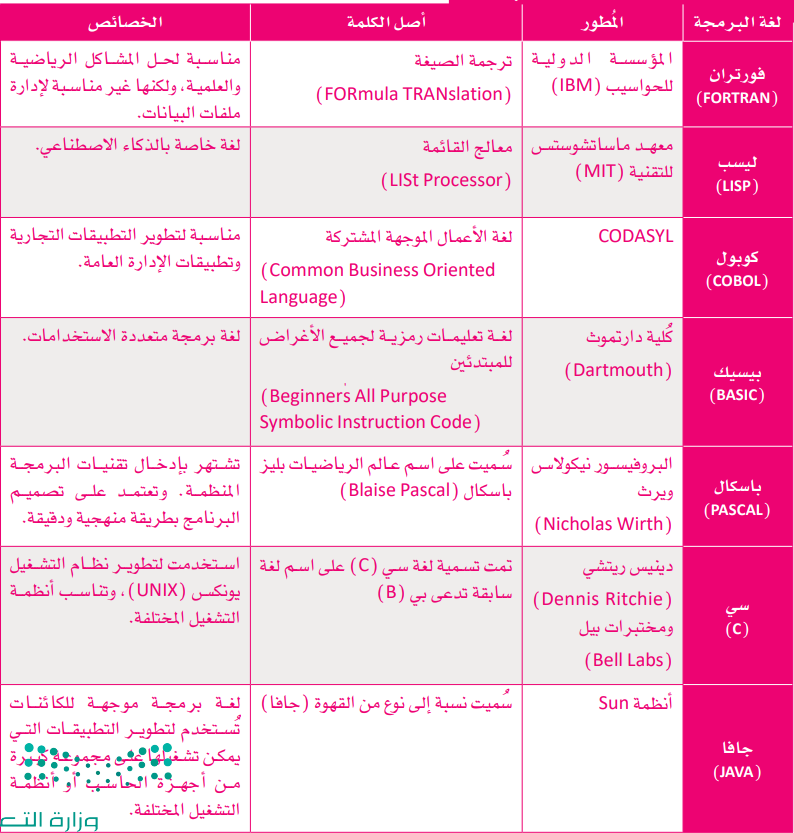 تطور لغات البرمجة عالية المستوى:


يحدد المطور لغة البرمجة المناسبة لتطوير التطبيقات بسهولة وذلك بناء على معرفته ومهاراته وتفضيلاته
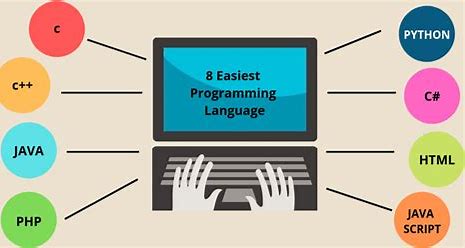 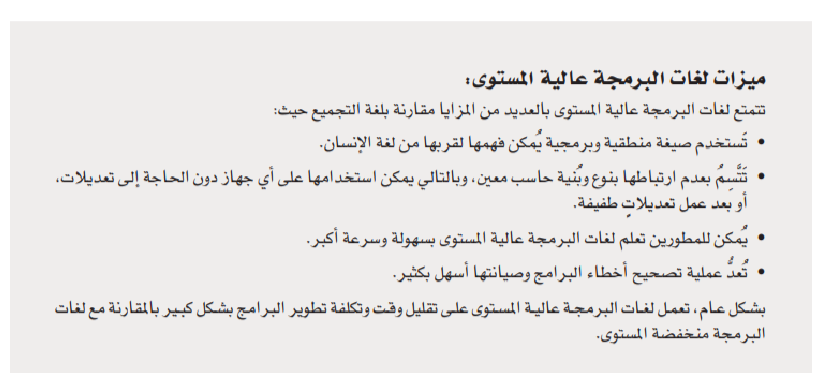 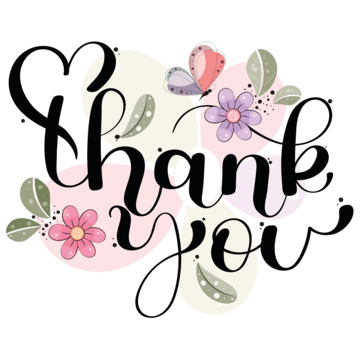 شكرا لحسن استماعكم وتفاعلكم
تم الاستعانة بالعرض من قناة التليقرام
اللهم علمنا ما ينفعنا، وانفعنا بما علمتنا